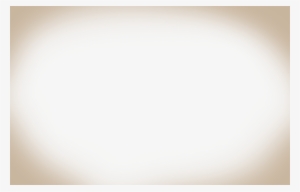 【關於COVID-19疫苗接種前注意事項】
親愛的家長您好: 
    本校配合衛生局校園疫苗接種，安排施打時間改訂於110年10月12日(星期二) 下午一點開始，協助施打醫院為怡仁醫院，施打前請家長協助孩子以下事項：

 為孩子準備健保卡。
 接種前睡眠要充足，不熬夜。
3.    心情放鬆、不空腹、多喝水。
4.    接種當天，若身體不適記得告訴醫生或暫緩接種。
5.    接種後，休息15-30分鐘，若感到不舒服要和老師或醫事人員反應。
接種完避免劇烈運動。
建議BNT疫苗及流感疫苗接種建議間隔至少7天，其他疫苗 
       (含HPV疫苗)接種建議間隔至少14天。
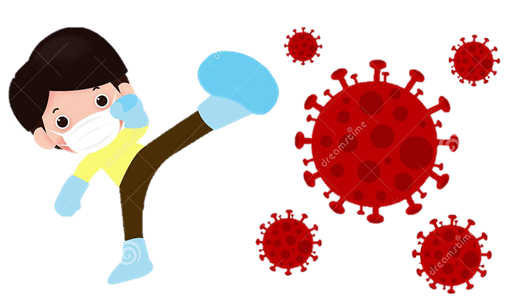 草漯國中學務處   110.9.29
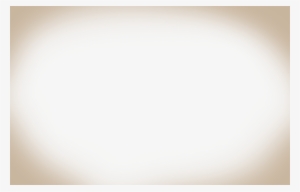 【關於COVID-19疫苗接種前注意事項】
教育部製作「疫苗學生接種前須知」及「疫苗學生接種後須知」2部宣導影片相關資訊，請家長們了解疫苗施打前後所需注意事項及相關資訊，以利接種作業順利進行，放置YouTube平臺（網址：https://youtu.be/IulW_lYWhlQ、https://youtu.be/JzN_GyMw7-M）及「教育部學校衛生資訊網」嚴重特殊傳染性肺炎教育專區（網址：https://cpd.moe.gov.tw/page_two.php?id=35178），歡迎家長點閱。
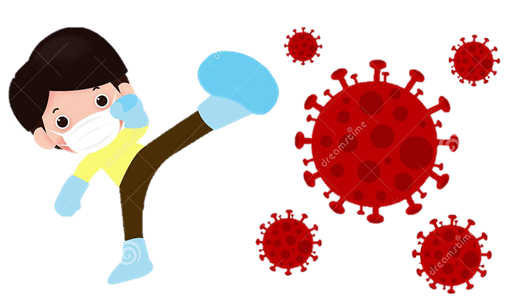 草漯國中學務處   110.9.29